НУЖНАЯ И ВАЖНАЯ ВОДА
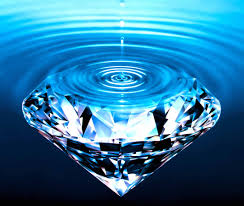 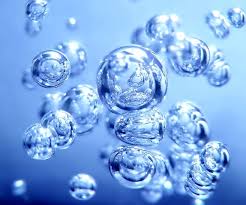 Наша большая планета Земля
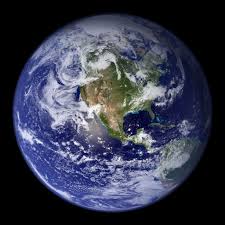 Вода источник жизни на планете Земля
Земля, планета на которой мы живем, на 70% состоит из воды
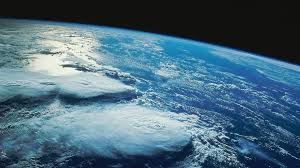 Без воды  высыхает и становиться безжизненной Земля
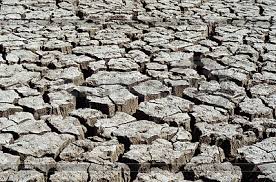 Где мы можем встреть воду?
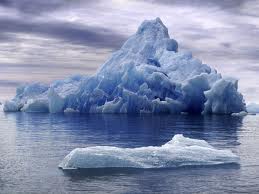 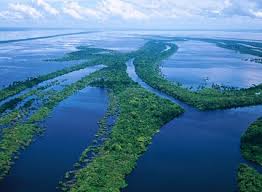 Океаны, моря, реки, озера
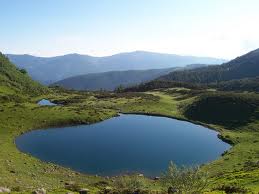 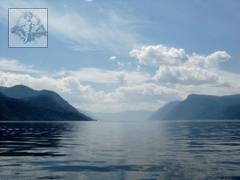 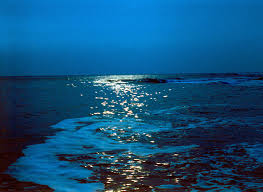 Кому нужна вода?
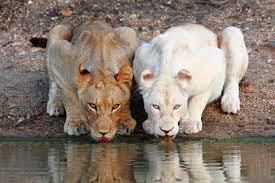 Вода нужна всем и человеку ,и животным, и птицам, и рыбам, и растениям, без неё они погибнут
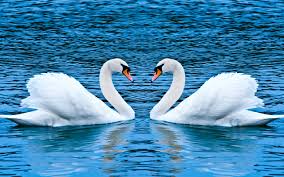 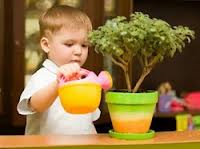 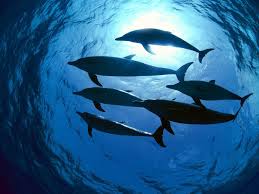 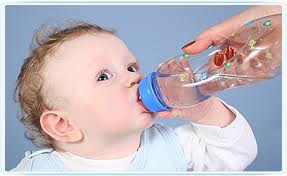 Зачем нужна вода человеку?
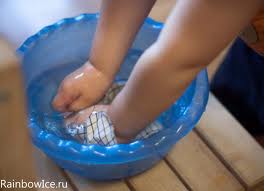 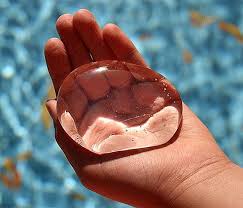 Вода нужна человеку каждый день: чтоб пить, готовить пищу, умываться, мыться, стираться, убираться.
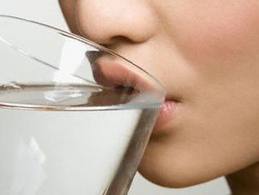 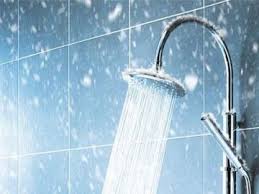 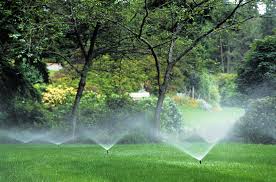 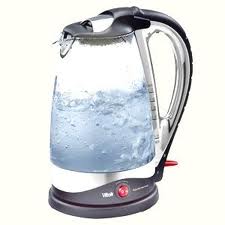 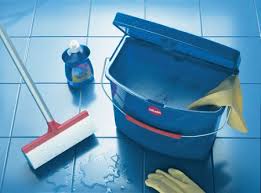 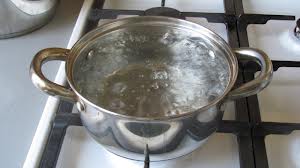 Какой бывает вода?
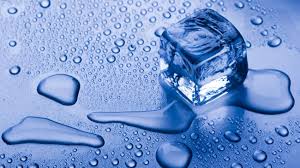 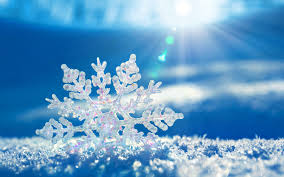 Вода очень любит играть в прятки! Как вы думаете, где она может прятаться?
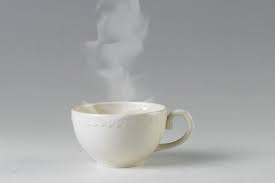 Лёд – это вода
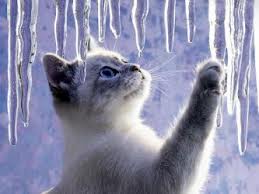 Снег – это вода
Пар – это вода
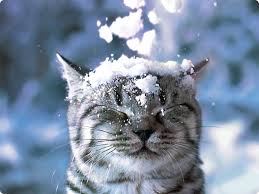 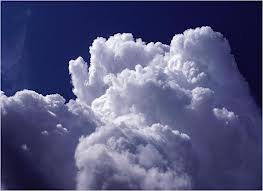 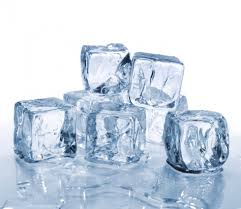 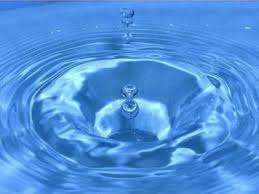 Облака и тучи – это вода
Это все вода
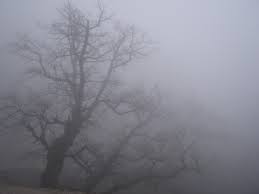 Иней
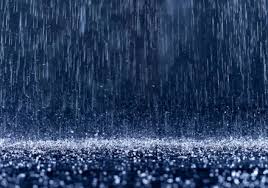 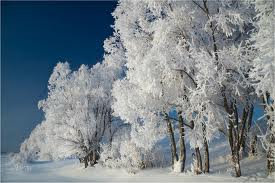 Туман
Дождь
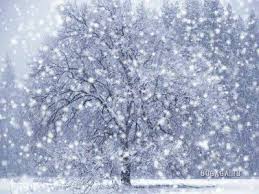 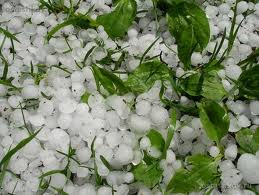 Облака, тучи
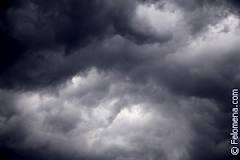 Снег
Град
Почему вода не заканчивается?
Круговорот воды в природе
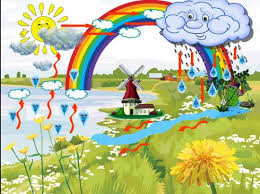 Любите и берегите воду!
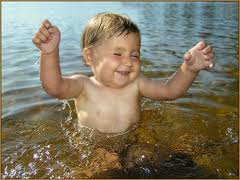 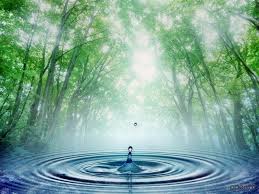 Запомни навсегда:
Символ жизни на Земле – вода!
Экономь ее и береги, -
Мы ведь на планете не одни!
Воду попусту не лей.
Дорожить водой умей!
.
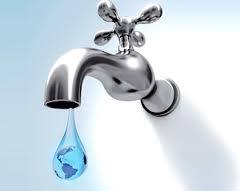 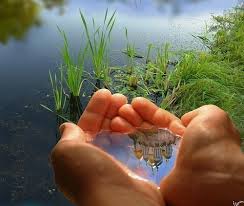 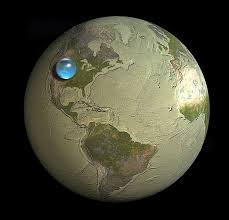